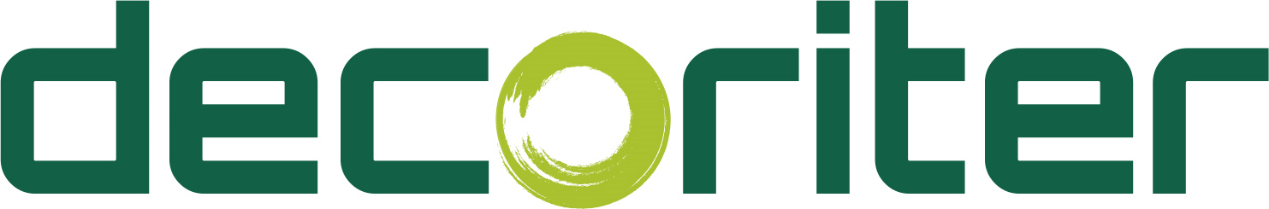 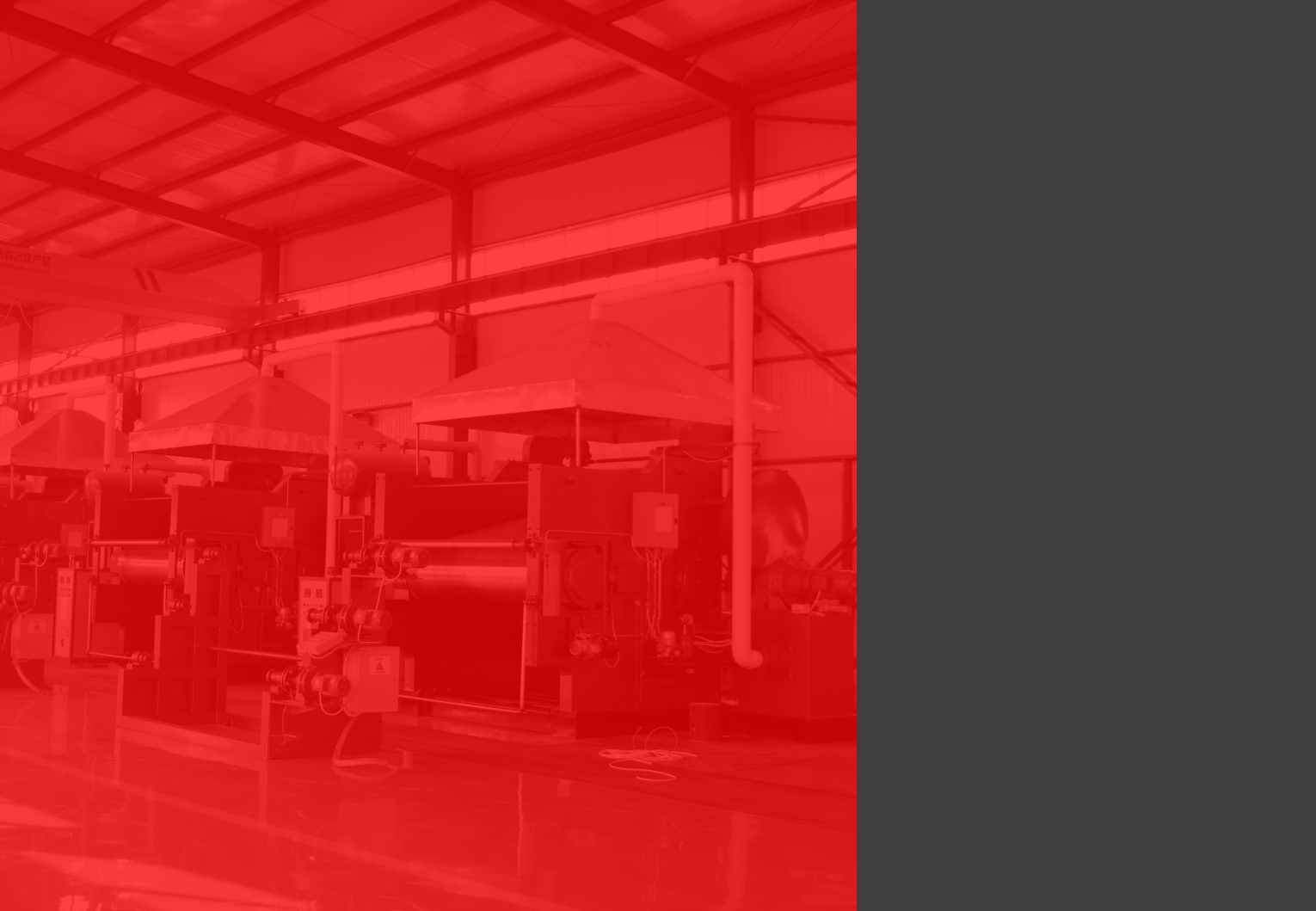 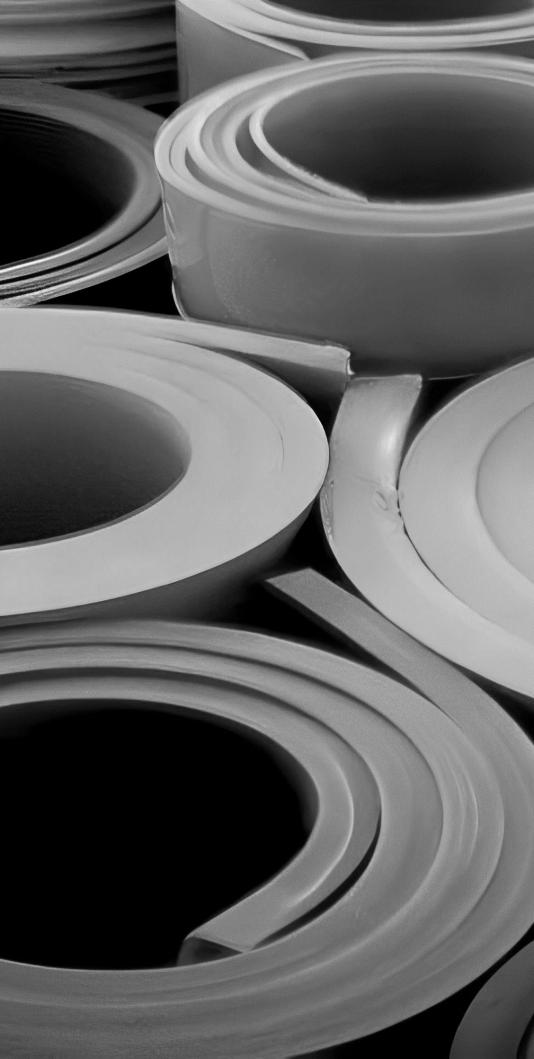 RUBBER SHEET
CATALOG
PRODUCT COLLECTION
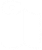 Trust in the superior performance and quality of our state-of-the-art rubber
sheets, carefully crafted using state-of-the-art technology and rigorously tested  to meet the highest industry standards, providing a reliable and long-lasting
solution for all your rubber sheet needs.
GENERAL DE PRODUCTOS EXCLUSIVOS S.L.
QUALITY FIRST

CUSTOMER UPPERMOST
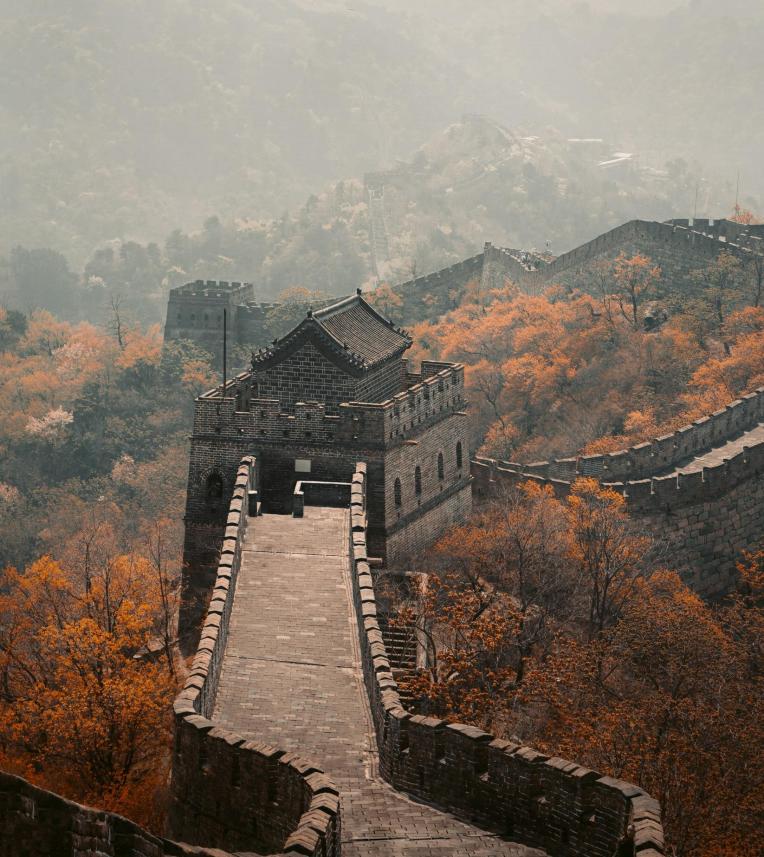 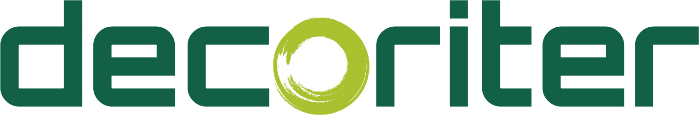 Table of Contents

         Company Profile
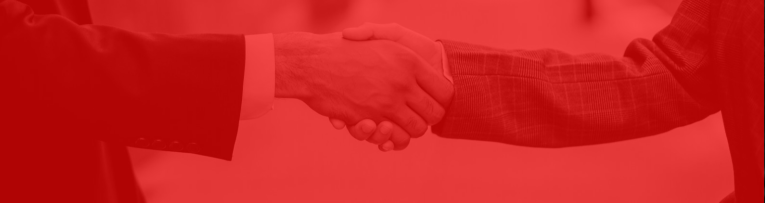 Why Choose Us?


	  High-quality Products
We have advanced production technology and strict quality control system to ensure that
our products can meet the needs of customers. We pay attention to details in the                      production process and are committed to producing high-quality products.

	  Production Capacity and Scale
We have first-class production equipment and an excellent production team, which can
meet a large number of production needs in a short time. Our reliable production capacity         and scale allow customers to rely on us when they need it.

	  Competitive Price
We have optimized our production process and procurement process to reduce costs and        provide high-quality products at favorable prices. Our prices are highly competitive and
able to meet the needs of our customers.

	  Timely Delivery
We pay attention to production planning and arrangement of production process to ensure       timely delivery. We promise to deliver within the agreed time and try our best to meet
customers'demands.

	  Excellent Customer Service
Our customer service team is always on call to provide customized services to customers.       Whether in order processing or after-sales service, we pay attention to communication and       collaboration with customers to ensure customer satisfaction.

	  Innovation Ability

We have a professional R&D team, constantly innovating and developing new products to         help customers solve technical problems and improve product performance.
03
04
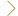 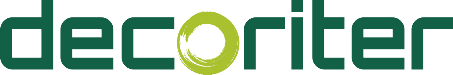 Company
Profile
Decoriter, General de Productos exclusivos S.L. has a long term contract manufacturing production agreement, with the world-leading rubber sheet manufacturer established  in 1984, with more than 40 branch companies and 1000+ employees all over China.    The company is located  25 km east of Beijing and 40 km from Beijing    International Airport. The company has modern facilities, including 70 Rotocure
Machines, 40 Press Machines, 7 sets of Twin Screw Plastic Extruders, and more, to     produce a wide range of industrial and specialty rubber products.
The company has been certified by ISO International Quality System since 2001 and
has import and export rights since 2003. Its high performance insulation rubber
sheet has also been certified by the EU. The company has been awarded the
"Reliable Quality Product Corporation" by AQSIQ, and has been rated the "Provincial     Elite Brand", "Provincial Credit Unit", and "AAA grade credit unit" for 17 consecutive      years.
The company's motto is "Quality First, Customer Uppermost" and is committed to
providing excellent quality, effective and efficient service, reasonable prices, and fast
delivery to its customers. The company welcomes business partnerships and              communications with customers from all over the world.
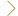 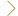 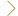 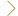 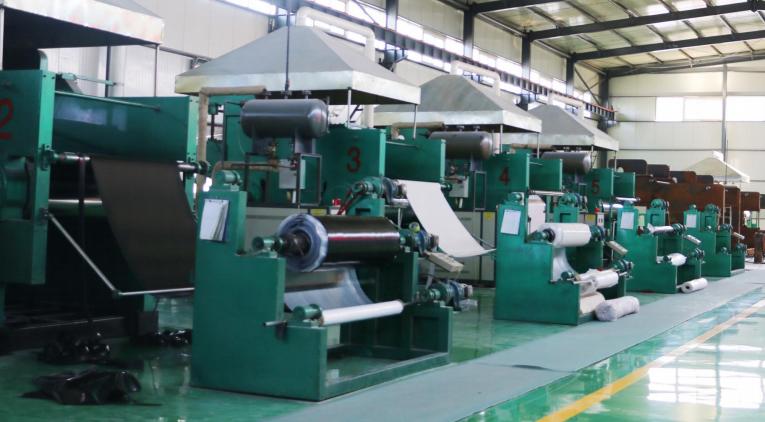 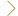 06
INDUSTRIAL RUBBER SHEET
SBR RUBBER SHEET


SBR rubber sheet is a synthetic rubber product
made from styrene and butadiene. It has good
abrasion resistance, impact resistance, and low
temperature flexibility, as well as moderate aging    and weathering resistance. SBR rubber sheet is
widely used in the construction, automotive, and

industrial sectors for applications such as gaskets, seals,flooring, and conveyor belts.
Rubber sheets are widely used in industrial fields due to their high elasticity, wear resistance and   chemical corrosion resistance. It is usually used to manufacture industrial parts such as gaskets,  seals, baffles, scrapers, etc. Due to its good physical and chemical properties, rubber sheets are    also widely used in many other industries.
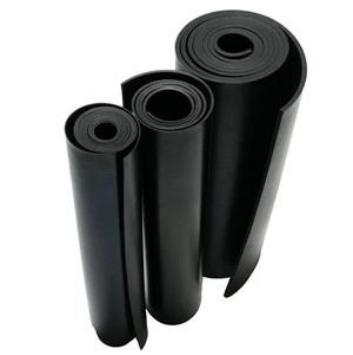 APPLICATION    

•   Seal                                                                           •   Conveyor


•    Electrical Insulation                                          •   Lining


•   Damping                                                                  •    Ship accessories



•    Sound Insulation                                                      •    Medical equipment
Standard Product Sheet
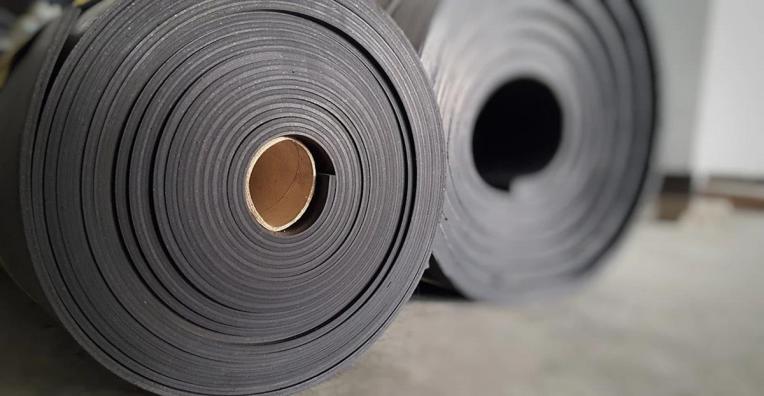 07
08
CR RUBBER SHEET


Neoprene rubber sheet has excellent resistance to   weathering, oil, and chemicals, as well as good
mechanical properties. Neoprene rubber sheet is
commonly used in the marine, automotive, and

industrial sectors for applications such as gaskets,  seals, and protective clothing.
EPDM RUBBER SHEET


EPDM rubber sheet has excellent weather              resistance, heat resistance and corrosion
resistance, and also has good elasticity and           mechanical strength. Compared with other

synthetic rubber sheets, the weather resistance     and corrosion resistance of EPDM rubber sheets   are more prominent.
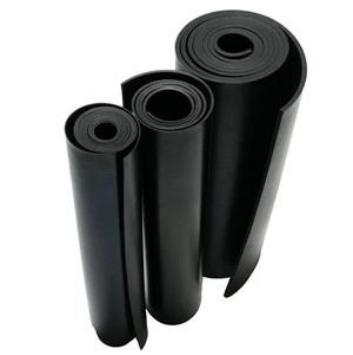 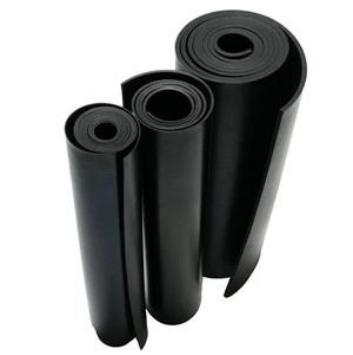 Standard Product Sheet
Standard Product Sheet
09
10
NITRILE RUBBER SHEET



Nitrile rubber sheet has oil resistance, wear
resistance, acid and alkali resistance, etc., and
also has good weather resistance and corrosion
resistance. Nitrile rubber sheets are widely used in  petrochemical, automobile manufacturing, food

processing, medical equipment and other fields. It   has relatively strong oil resistance, but may be less elastic and abrasion resistant.
CSM RUBBER SHEET


Chlorosulfonated polyethylene rubber sheet, also
known as Hypalon rubber sheet. It has excellent
oxidation resistance, ozone resistance, acid and
alkali resistance and ultraviolet resistance, as well    as good mechanical strength and flame retardancy. CSM rubber sheet is widely used in aerospace,

automobile, construction and other fields.
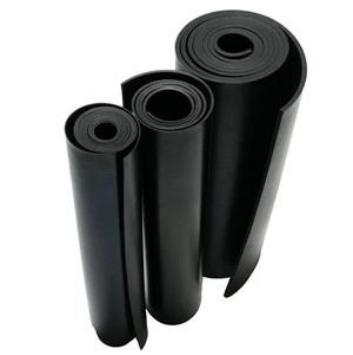 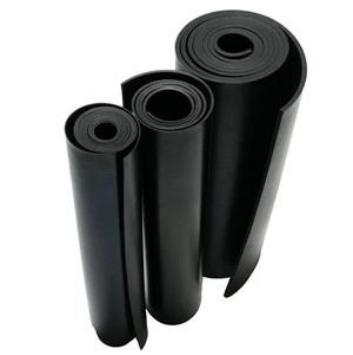 Standard Product Sheet
Standard Product Sheet
11
12
HNBR RUBBER SHEET


HNBR rubber sheet has good thermal stability, oil
resistance, acid and alkali resistance and ozone       resistance, and also has good mechanical
strength and wear resistance. Widely used in
automobile, machinery, chemical industry and

other fields. Compared with other rubber sheets,       HNBR rubber sheets have better thermal stability      and oil resistance, but the price is relatively high.
FKM RUBBER SHEET


Fluorine rubber sheet has excellent chemical
inertness, high temperature resistance, oil resistance, acid and alkali resistance and oxidation resistance,
and also has good mechanical strength and

electrical insulation performance. Fluorine rubber        sheets are widely used in aerospace, automobile,        petrochemical and other fields.
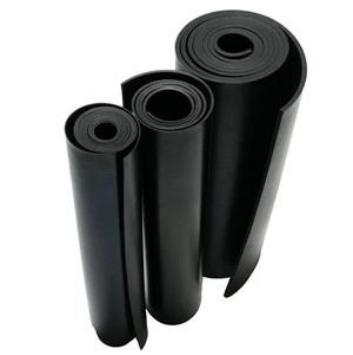 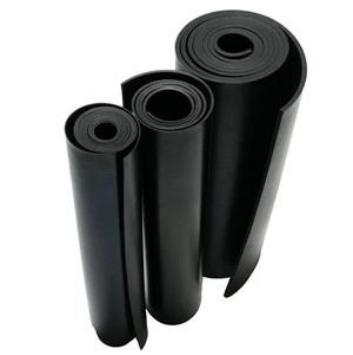 Standard Product Sheet
Standard Product Sheet
13
14
NATURAL RUBBER SHEET



Natural rubber sheet has high elasticity and wear      resistance, but also has good cold resistance and     waterproof performance, and is not easy to age
and corrode. Natural rubber sheets are widely
used in industry, construction, transportation and     other fields, such as protective pads, rubber pads,    sound insulation pads, sealing pads, conveyor

belts, etc.
SILICONE RUBBER SHEET

Silicone rubber sheet has excellent high and low
temperature resistance, aging resistance, oxidation   resistance, radiation resistance, and also has good   mechanical strength and electrical insulation

properties. Silicone rubber sheets are widely used in high-tech fields such as aerospace, electronics, and  medical equipment.
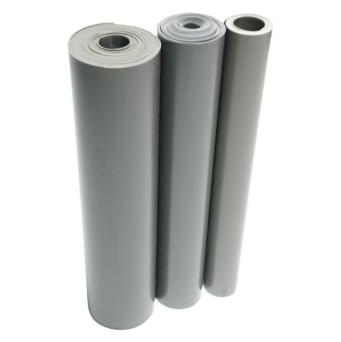 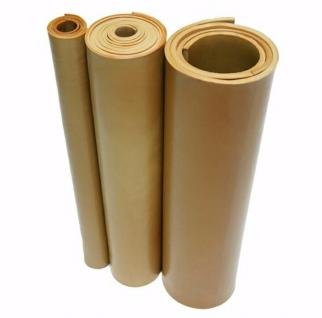 Standard Product Sheet
Standard Product Sheet
15
16
FLUOROSILICONE RUBBER SHEET


Fluorosilicone rubber is a type of synthetic
elastomer that exhibits similar properties to
silicone rubber, but with enhanced resistance to       fuels, oils, and solvents. It is a durable material
that can withstand a wide range of temperatures,
from -60°C to 260°C, making it ideal for use in

high-performance applications such as aerospace,   automotive, and industrial manufacturing.
BALLISTIC RUBBER SHEET


Ballistic Rubber Sheeting is a type of rubber material    that is used to absorb the impact of high-velocity
projectiles. It is designed to withstand repeated
impacts from high-velocity bullets without breaking      down or deteriorating. The material is also designed    to reduce ricochets and airborne lead particles,

making it a safer option for shooting ranges.
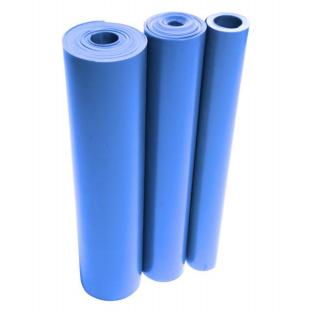 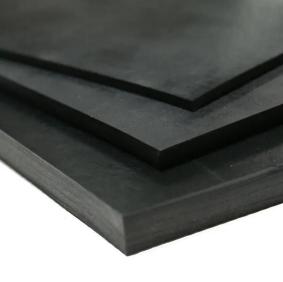 Standard Product Sheet
Standard Product Sheet
17
18
SPONGE RUBBER SHEET


Sponge rubber sheets are commonly used in            various applications such as sealing, heat

insulation, sound insulation, shock absorption and    gaskets. Its advantages include high compressive    and elastic properties, excellent thermal insulation   properties, good sound absorption properties, and    excellent shock resistance.
FRAS RUBBER SHEET


FRAS (Fire-Resistant, Anti-Static) rubber sheet has      good physical properties including mechanical
strength and moderate abrasion, impact and UV
resistance making it suitable for sealing, insulating    and isolating applications in underground
applications or where ignition points and fire

potential area high risk such as coal mines or grain   handling and processing.
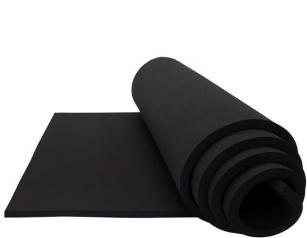 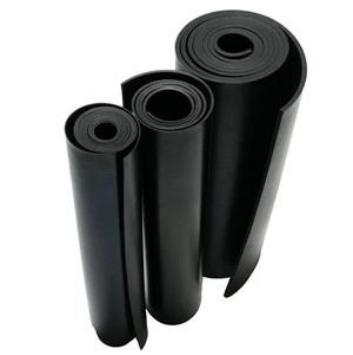 Standard Product Sheet
Standard Product Sheet
20
RUBBER MAT FOR AGRICULTURE
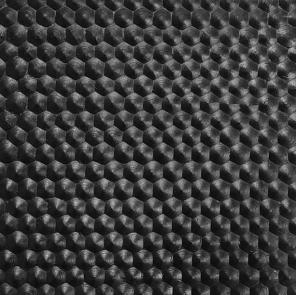 4001
Hammer
Rubber mats are a versatile and practical solution in the field of agriculture. Its excellent durability  saves practical costs for customers. At the sametime, the rubber mat provides the animal with a   comfortable, resilient surface that helps prevent animal injury and promotes better health. The

surface of the rubber mat has excellent anti-skid performance and is easy to clean and maintain.
Available Size
 Thickness
10-25mm
 Width
1-2m
 Length
1-50m


4002
Cow Hoof
APPLICATION
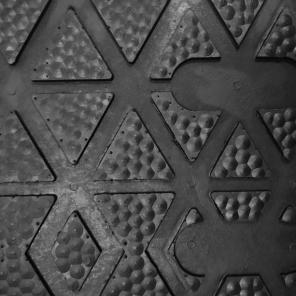 •   Cow Mattress


•   Horse Stable Mat



•   Pig Mat
•  Alley Mat


•   Equipment Protection



•  Anti-fatigue Mat
Available Size
 Thickness
19mm
 Width
1.83m
 Length
1-50m


4003
Diamond

 Available Size
 Thickness
17-25mm
 Width
1-2m
 Length
1-30m
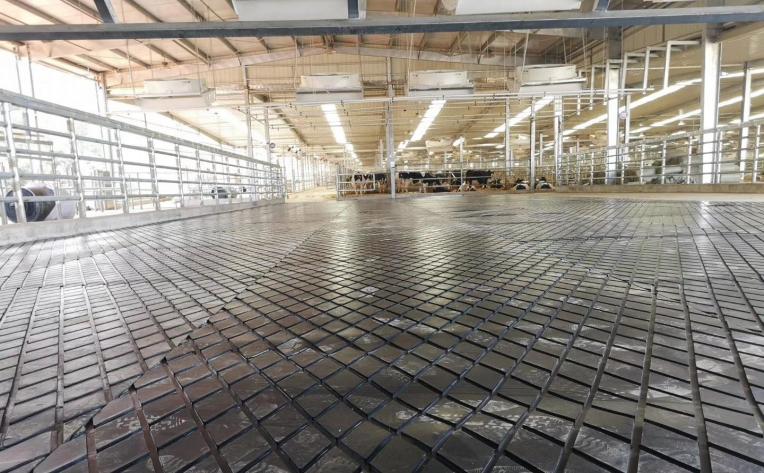 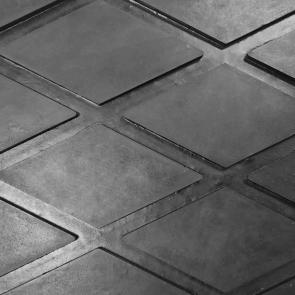 21
22
4009
Ribbed Hammer
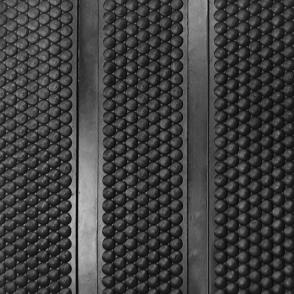 4005
Cow Mattress
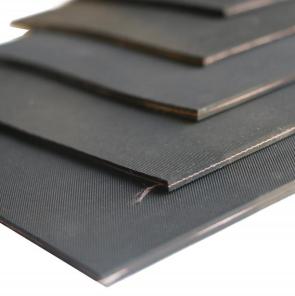 Available Size
 Thickness
15-25mm
 Width
1-2m
 Length
1-50m
Available Size
 Thickness
4-8mm
 Width
1-2m
 Length
1-50m
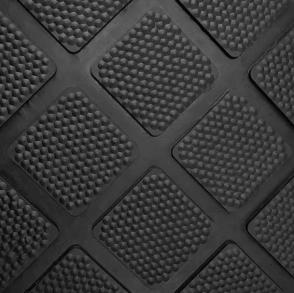 4006
Square Hammer
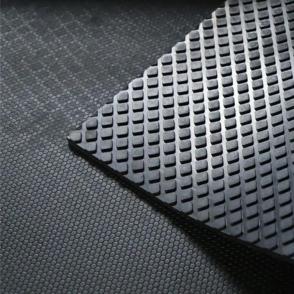 4011
Bee Comb
Available Size
 Thickness
15-25mm
 Width
1-2m
 Length
1-50m
Available Size
 Thickness
12mm/15mm/17mm
 Width
1.22
 Length
1.83m
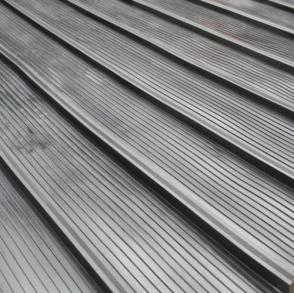 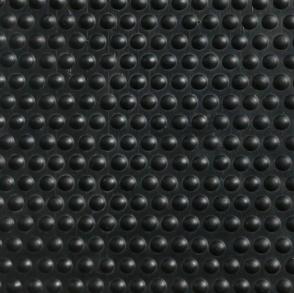 8002
Ramp Mat
4008
Stud
Available Size
 Thickness
14mm
 Width
1.75m
 Length
1.55m
Available Size
 Thickness
12mm/17mm
 Width
1.22m
 Length
1.83m
24
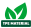 Products marked with “      " can also be made of TPE
(thermoplastic elastomer) in addition to commercial grade. This material has been improved in durability, and is more    environmentally friendly, has only extremely low odor, and    can be customized in various colors.
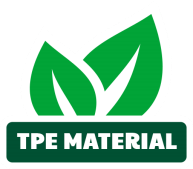 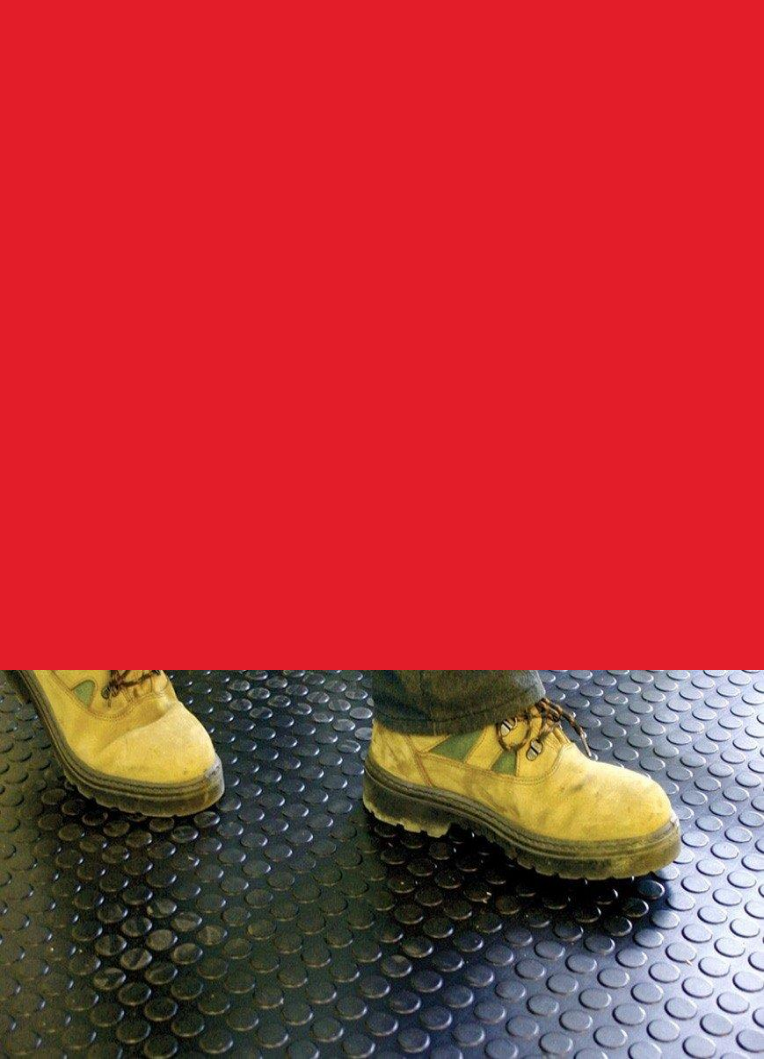 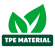 RUBBER FLOORING
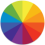 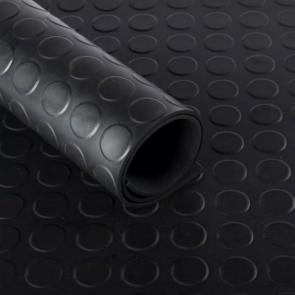 3001
Round Button
Rubber flooring is a type of flooring material made from synthetic rubber. It is often used in
commercial or industrial settings due to its durability and resistance to wear and tear. Rubber            flooring can also be found in gyms, playrooms, and other areas where impact resistance is
important. It comes in a variety of colors, patterns, and textures, and can be installed astiles, rolls,     or mats. Additionally, rubber flooring can be slip-resistant, making it a popular choice for areas

that may become wet, such as bathrooms or pool decks.
Available Size
 Thickness
3-8mm
 Width
0.5-2m
 Length
10m/20m
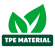 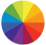 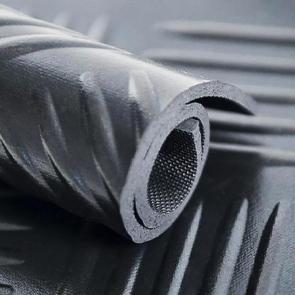 3005
Checker
Available Size
 Thickness
3-8mm
 Width
0.5-2m
 Length
10m/20m
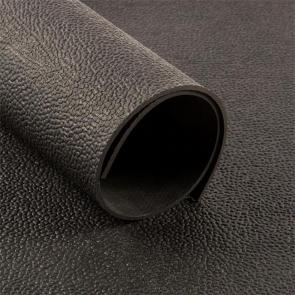 3006
Horse Rubber Mat
Available Size
 Thickness
3-8mm
 Width
0.5-1.5m
 Length
10m/20m
25
26
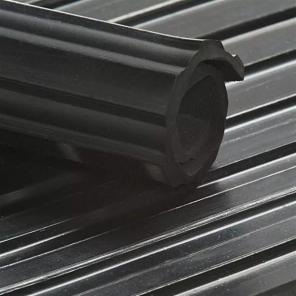 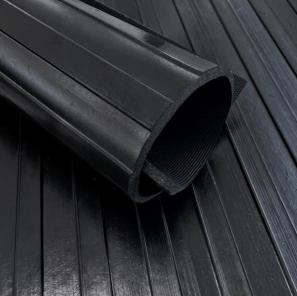 3012
Wide Rib (Shallow)

 Available Size
 Thickness
3-8mm
 Width
0.5-2m
 Length
10m/20m
3008
Wide Rib (Deep)
 Available Size
 Thickness
6-12mm
 Width
0.6-2m
 Length
10m/20m
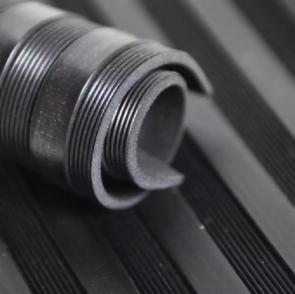 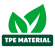 3010
Composite Ribbed
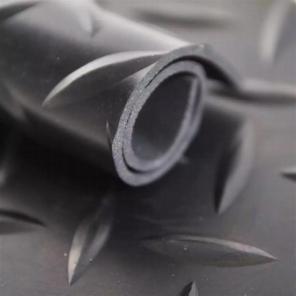 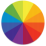 3013
Willow/Leave
Available Size
 Thickness
3-8mm
 Width
0.5-1.5m
 Length
10m/20m
Available Size
 Thickness
3-8mm
 Width
0.5-2m
 Length
10m/20m
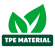 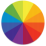 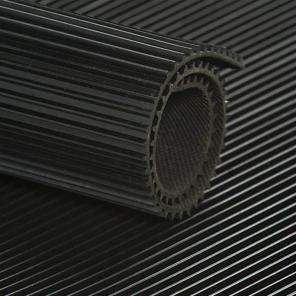 3011
Fine Rib
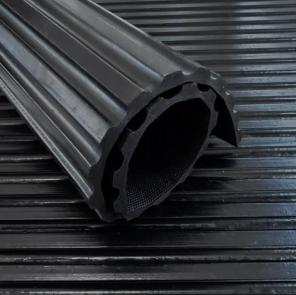 3014
Rib
Available Size
 Thickness
3-8mm
 Width
0.5-2m
 Length
10m/20m
Available Size
 Thickness
3-8mm
 Width
0.6-1.5m
 Length
10m/20m
27
28
3004
Small Stud
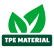 3022
Truck Bed Mat
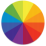 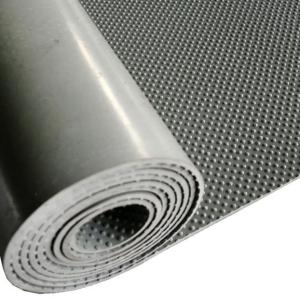 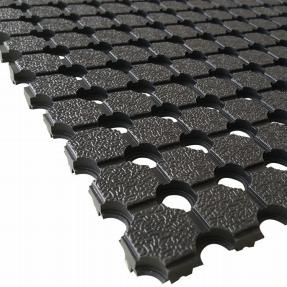 Available Size
 Thickness
4-8mm
 Width
0.5-1.8m
 Length
10m/20m
Available Size
 Thickness
10mm
 Width
1.83m
 Length
10m
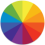 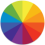 5002
Electrical Insulation Rubber Mat
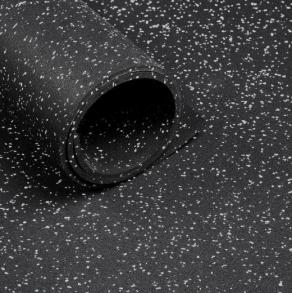 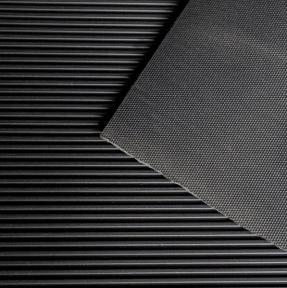 3020
Gym Mat
Available Size
 Thickness
3-10mm
 Width
0.5-2m
Available Size
 Thickness
3-10mm
 Width
0.5-1.5m
 Length
10m/20m
Length
10m/20m
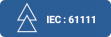 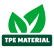 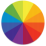 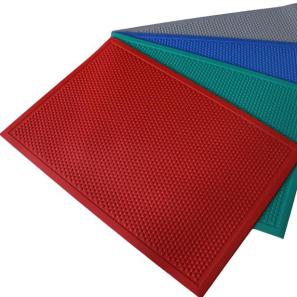 3021
Entrance Mat
Available Size
 Thickness
4-8mm
 Width
0.6m
 Length
0.9m
30
RUBBER SHEET FOR MINING
RUBBER PULLEY LAGGING


Rubber pulley lagging is made of high-quality
rubber material that resists wear, tear and other
forms of damage. It improves the friction and

traction between the pulley and the belt. This helps prevent the belt from slipping on the pulleys, which can damage the belt and pulleys and cause costly   downtime.
Rubber sheets for mining are typically made from natural or synthetic rubber and come in a variety  of thicknesses and grades, depending on the specific application. They can be used to line chutes,  hoppers, and other high-wear areas to reduce the need for frequent maintenance and replacement.  It can also be used as a lining material for tanks, pipes, and other equipment that may be exposed   to corrosive materials or harsh chemicals. They can help prevent leaks and extend the lifespan of    the equipment.
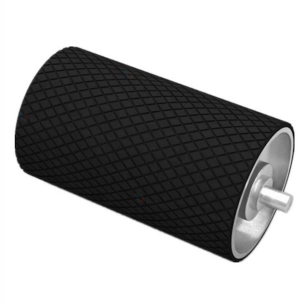 APPLICATION
•   Wear-resistance


•  Tear-resistance



•   Damping
•   Anti-corrosion


•   Impact-resistance



•  Lining
Technical Parameter
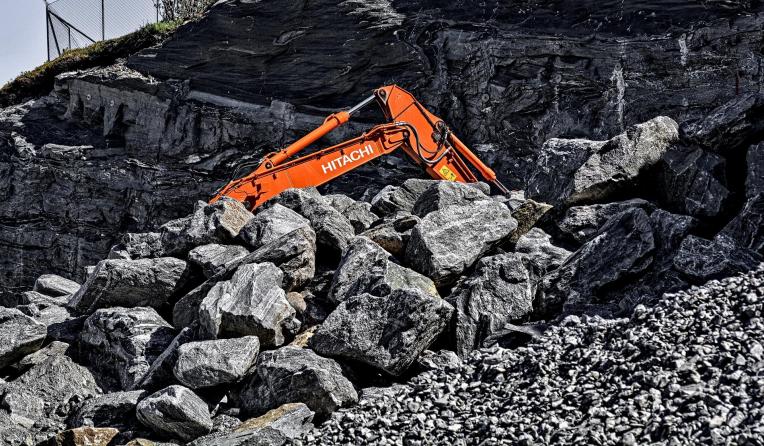 31
32
WEAR-RESISTANT LINING


Wear-resistant rubber linings are made of natural    rubber and applied to the surface of equipment or   structures to prevent damage from abrasion,

corrosion, impactor other forms of wear. Abrasion resistant linings can extend the life of equipment    and reduce maintenance costs.
RUBBER SKIRT BOARD


The rubber skirt board is a sealing component that is commonly used in conveyor systems to prevent  materials from spilling or escaping from the sides   of the conveyor belt. It can also help to prevent
dust and other fine particles from escaping from     the conveyor system. This can help to improve the

overall cleanliness and safety of the work                environment.
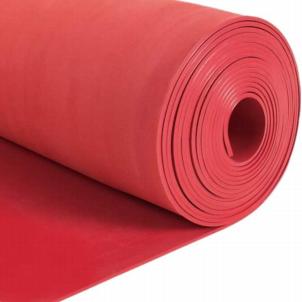 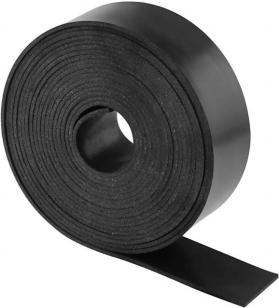 CN Bonding Layer
Standard Product Sheet
Standard Product Sheet
33
34
SANDWICH RUBBER SHEET

The sandwich rubber sheet adopts a three-layer
structure. The outer layer is black to help clean
and scratch the surface, while the middle layer is    green for flexibility and impact resistance. Durable  and resistant to abrasion and impact, the panel is   ideal for use in industries such as mining and

construction. It can be used to clean conveyor        belts and prevent dust and wet material from          accumulating on the pulleys.
ANTI-CORROSION LINING

Anti-corrosion rubber lining is known for its
excellent gas and liquid impermeability. It is
usually used for storage tanks, pipelines and other   equipment used to transport or store corrosive or     dangerous materials. It is designed to protect the     surface of tanks or pipelines from corrosion and

other forms of degradation, thus extending the         service life of equipment and reducing the need        for costly maintenance or replacement.
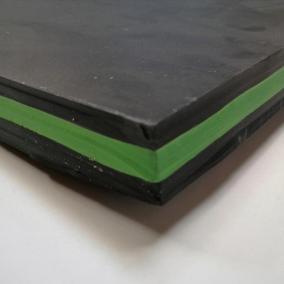 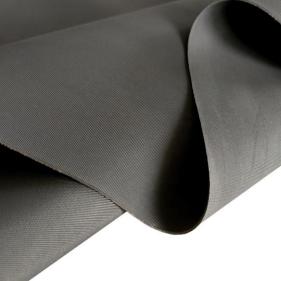 Standard Product Sheet
Standard Product Sheet
36
PVC STRIP CURTAIN
STANDARD PVC CURTAIN

Available Size
Thickness
2mm/3mm/4mm
Width
200mm/300mm/400mm
Length
50-90m



PVC FREEZER CURTAIN
	
Available Size
厚度 Thickness
2mm/3mm/4mm
宽度 Width
200mm/300mm/400mm
长度 Length
50-90m



FOODSAFE PVC CURTAIN
Available Size
Thickness
2mm/3mm/4mm
Width
200mm/300mm/400mm
Length
50-90m
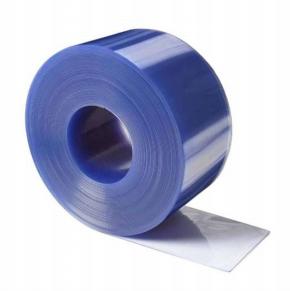 PVC curtains, also known as strip curtains, are made from clear or colored polyvinyl chloride (PVC)    material and are used to create a barrier between two areas while still allowing visibility and access.  They are commonly used in industrial and commercial settings, such as warehouses, factories, and  walk-in coolers, to regulate temperature, block noise, prevent the entry of dust and insects, and

improve overall energy efficiency. PVC curtains are typically easy to install, maintain, and replace,      and can be customized to fit specific doorways or openings.
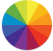 APPLICATION
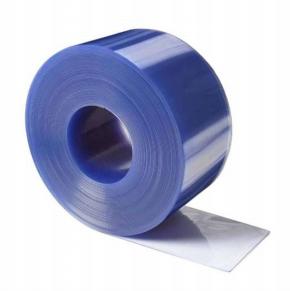 •   Factory


•  Cold room



•  Supermarket
•    Laboratory


•   Agricultural greenhouse



•   Logistics center
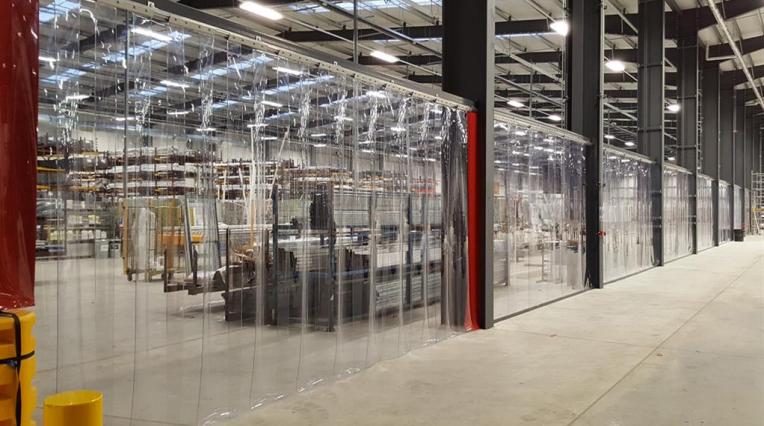 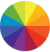 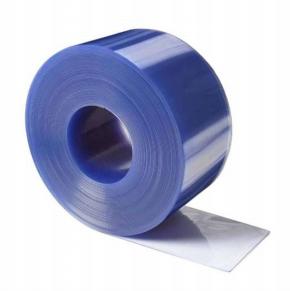 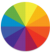 38
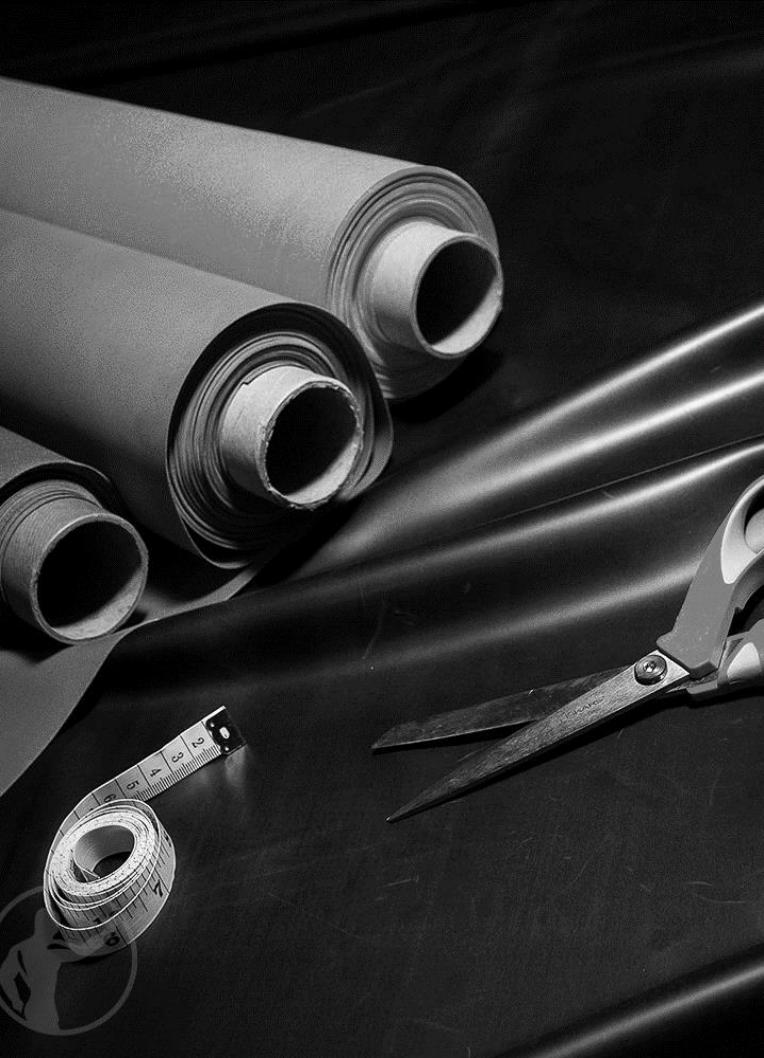 About Customization


As a manufacturer of high quality custom rubber sheets, means

providing you with industrial rubber sheets that meet all the requirements you specify.   To accomplish this, our sales engineers will work tirelessly with you to determine what  your definition of a quality product is and provide you with that product.
Certification
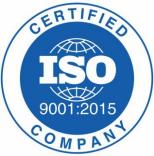 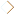 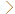 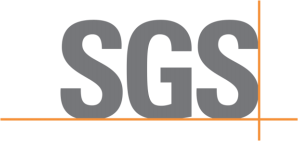 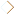 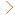 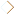 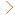 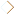 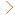 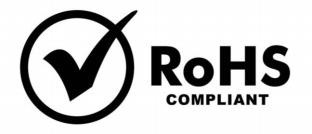 You can tell us the following information:
1.  The working temperature range of the rubber sheet
2.  The environment in which your product will operate, including any chemicals, gases  or light sources to which it will be exposed.
3.  Material Specifications Your Rubber Sheet Must Meet

4.  The physical properties that your rubber sheet must meet (including but not limited  to Hardness, Elongation, Tensile Strength, etc.)
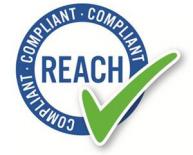 Once our sales engineers understand the basic operating conditions required for your  part, they can provide you with options so that you can choose the option that best

suits your application.
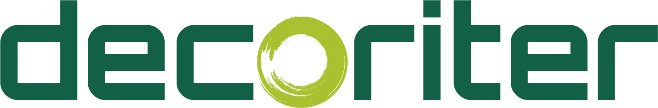